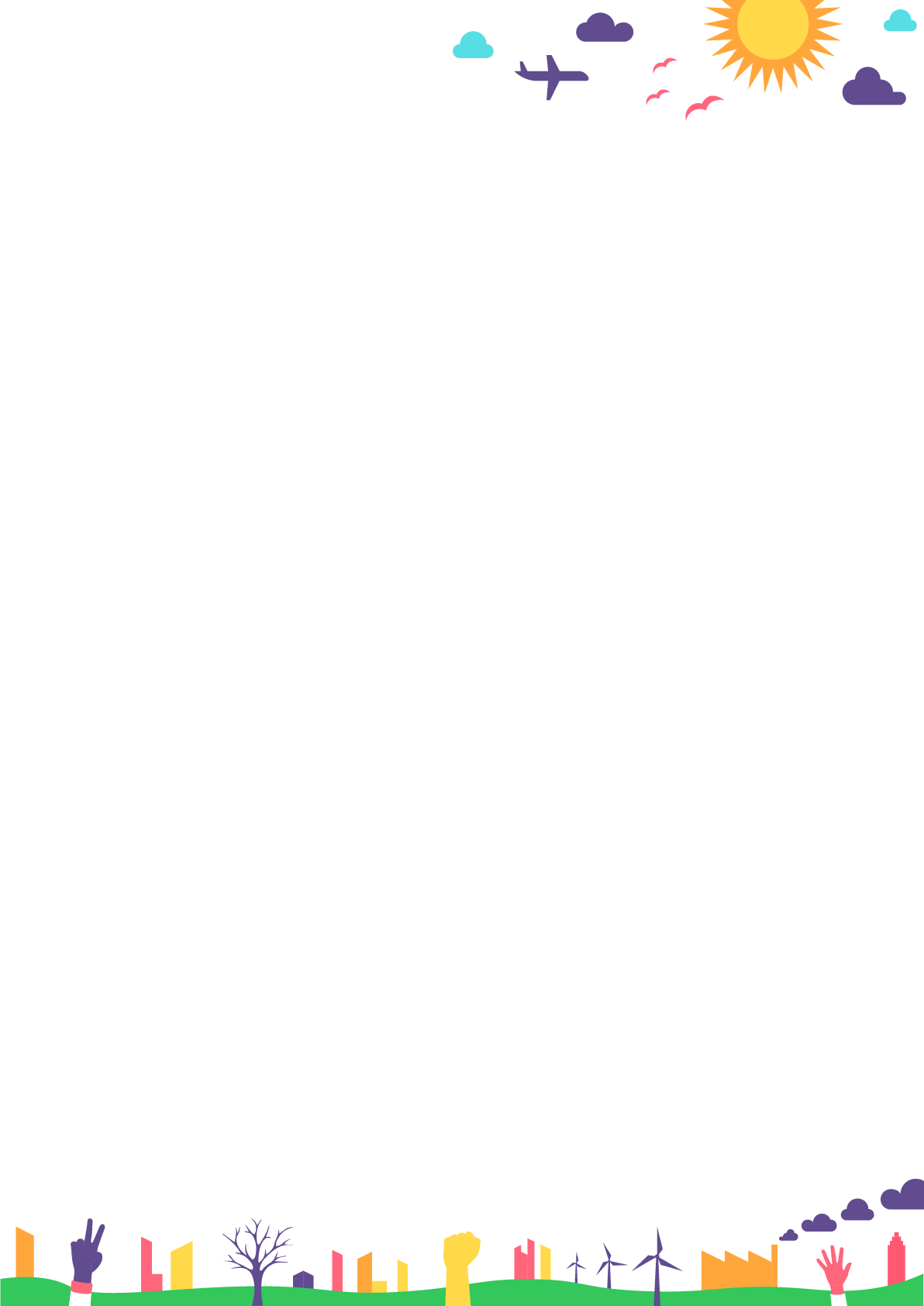 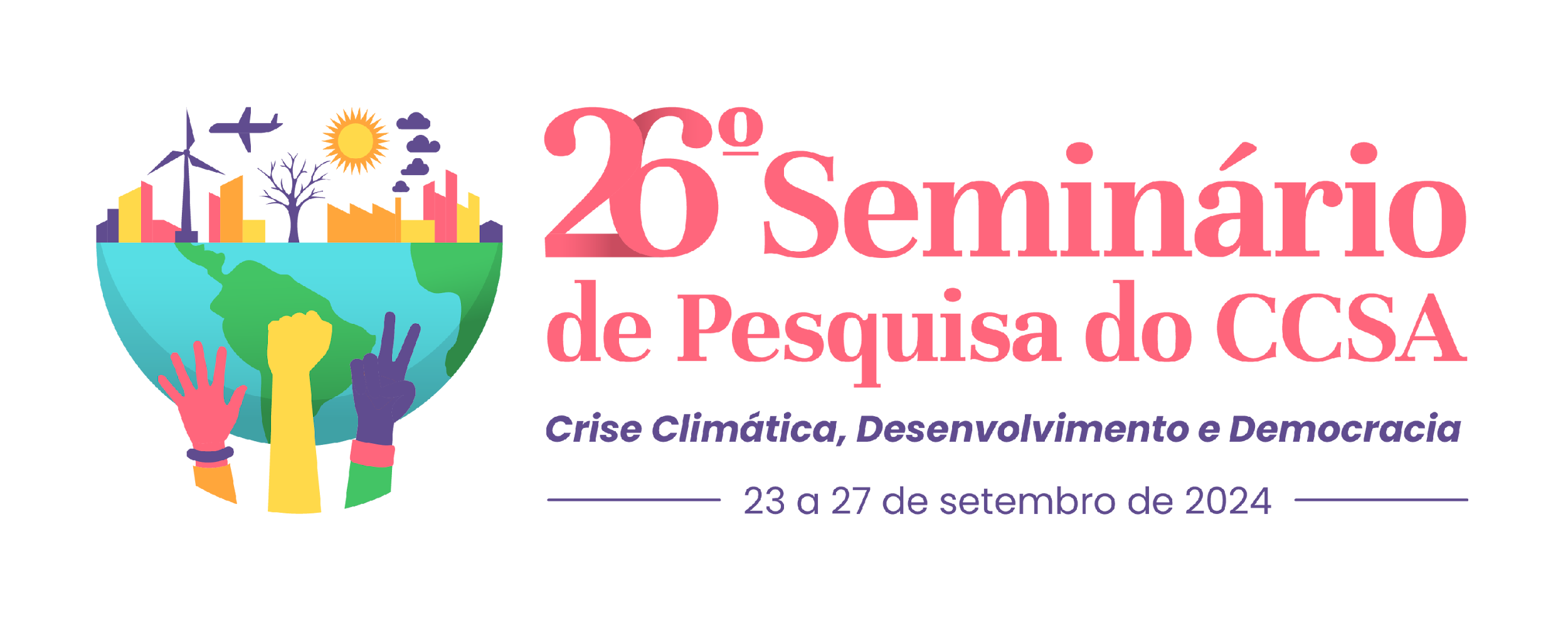 O Desenvolvimento Científico e a Bioética: uma análise do direito acerca da pesquisa com seres humanos
Julia Gandin Araujo, UFRN, julia.araujo.708@ufrn.br; 
Daniella Regina Arantes Martins Salha, UFRN, daniella.martins@ufrn.br
INTRODUÇÃO
A pesquisa científica ao longo da história sempre demonstrou-se como um pilar no desenvolvimento das sociedades, contando, inclusive, com a participação de seres humanos. Tal participação mostra-se importante para gerar resultados seguros ao trabalho, mas ao mesmo tempo, traz dilemas bioéticos acerca do modo como deve-se tratar esse participante, pois, uma pesquisa pode ser cientificamente possível, mas eticamente condenável. Nesse sentido, o direito aparece como um instrumento de preservação da vida e dignidade humana, sendo preciso observar o modo como ele age frente a essa temática.
OBJETIVOS
Tem-se enquanto objetivo principal entender como o ordenamento jurídico interno trata a questão da pesquisa com seres humanos. Para isso, buscará elencar as normas e leis nacionais; compreender os princípios ético-jurídicos; e realizar um diálogo entre os elementos do direito e os da bioética.
METODOLOGIA
A presente pesquisa mostra-se bibliográfica, pois analisará normativas de diversas naturezas (legais e infralegais) que versam sobre a temática, em companhia também textos científicos. Além disso, a mesma mostra-se qualitativa, descritiva, e de natureza básica.
Imagem (caso seja oportuno)
Imagem 1 - Caso Tuskegee
RESULTADOS
Ao observar o ordenamento pátrio, encontrou-se a existência de duas principais resoluções do Conselho Nacional de Saúde. Primeiro, a Resolução nº 466/12 que regula em sua maioria as pesquisas clínicas, bem como a Resolução nº 510/16 a qual traz previsões voltadas para a área das ciências humanas e sociais. No campo legislativo, pode-se mencionar a nº 14.874/2024, esta possui conteúdo similar as resoluções, todavia apresenta alguns pontos controvertidos, como a questão do tratamento do participante após a pesquisa. Em relação aos princípios bio-jurídicos, é possível citar o respeito a autonomia da vontade, a beneficência e a justiça distributiva (Diniz, 2024, p. 532-533).
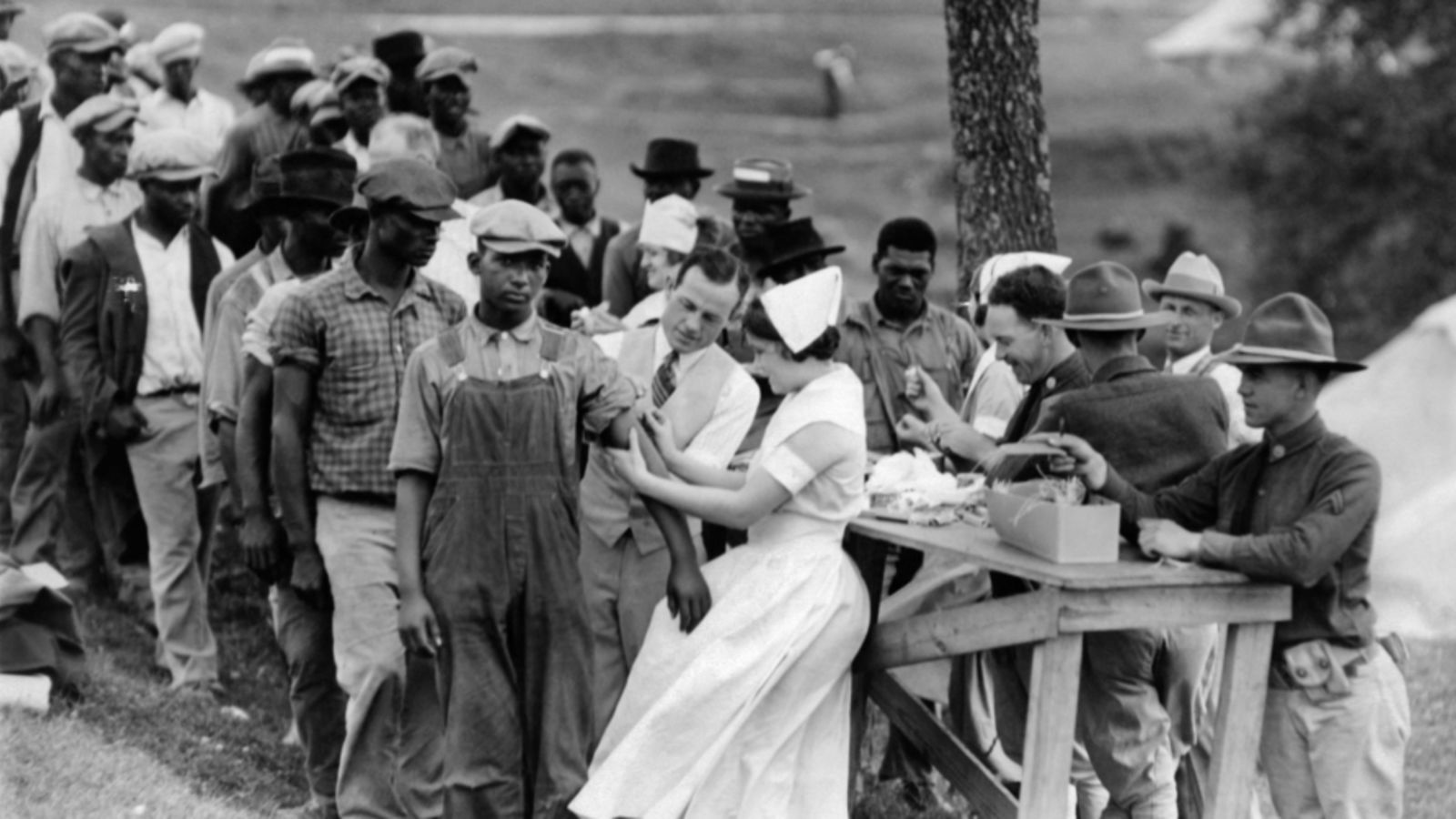 Fonte: Site “Observatório do Terceiro Setor”
Imagem (caso seja oportuno)
REFERÊNCIAS 
BRASIL. Lei nº 14.874, de 28 de maio de 2024. Dispõe sobre a pesquisa com seres humanos e institui o Sistema Nacional de Ética em Pesquisa com Seres Humanos. Brasília, DF, 29 maio 2024. 
DINIZ, Maria Helena. O Estado Atual do Biodireito - 11.ed., rev., atual e ampl. - São Paulo: Juspodvm, 2024.
CONCLUSÃO
O Brasil detém uma algumas normativas que buscam a proteção do participante de pesquisa, essas fontes de regulação em muitos aspectos são infralegais. Porém, com o advento da nova lei sobre a temática, cria-se um espaço de necessidade de integração entre os princípios estabelecidos pelas normas infralegais e a lei.